アニマル付箋1組
【提案書】
仕事も勉強もぜったい楽しくなる、とってもキュートなアニマルデザインの付箋です。手軽なサイズ感で、イベントやキャンペーンでばらまくノベルティ用としても便利ですしおすすめです。
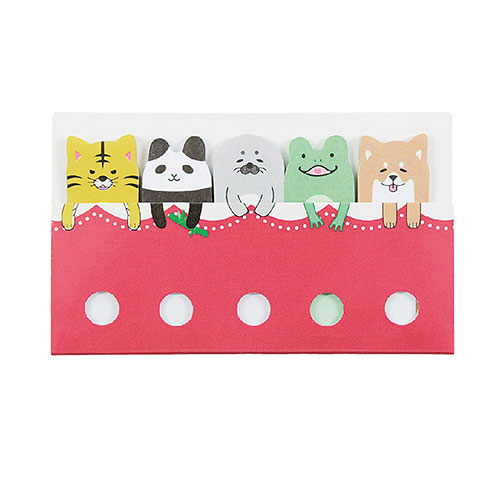 特徴
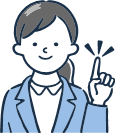 納期
納期スペース
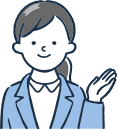 仕様
素材:紙
サイズ:1.5×4.5cm
包装:ポリ袋入り
お見積りスペース
お見積